Share on Facebook
Mt. Olive Church – Wise Va

Get Service info
mountolivechurch.net (blog)
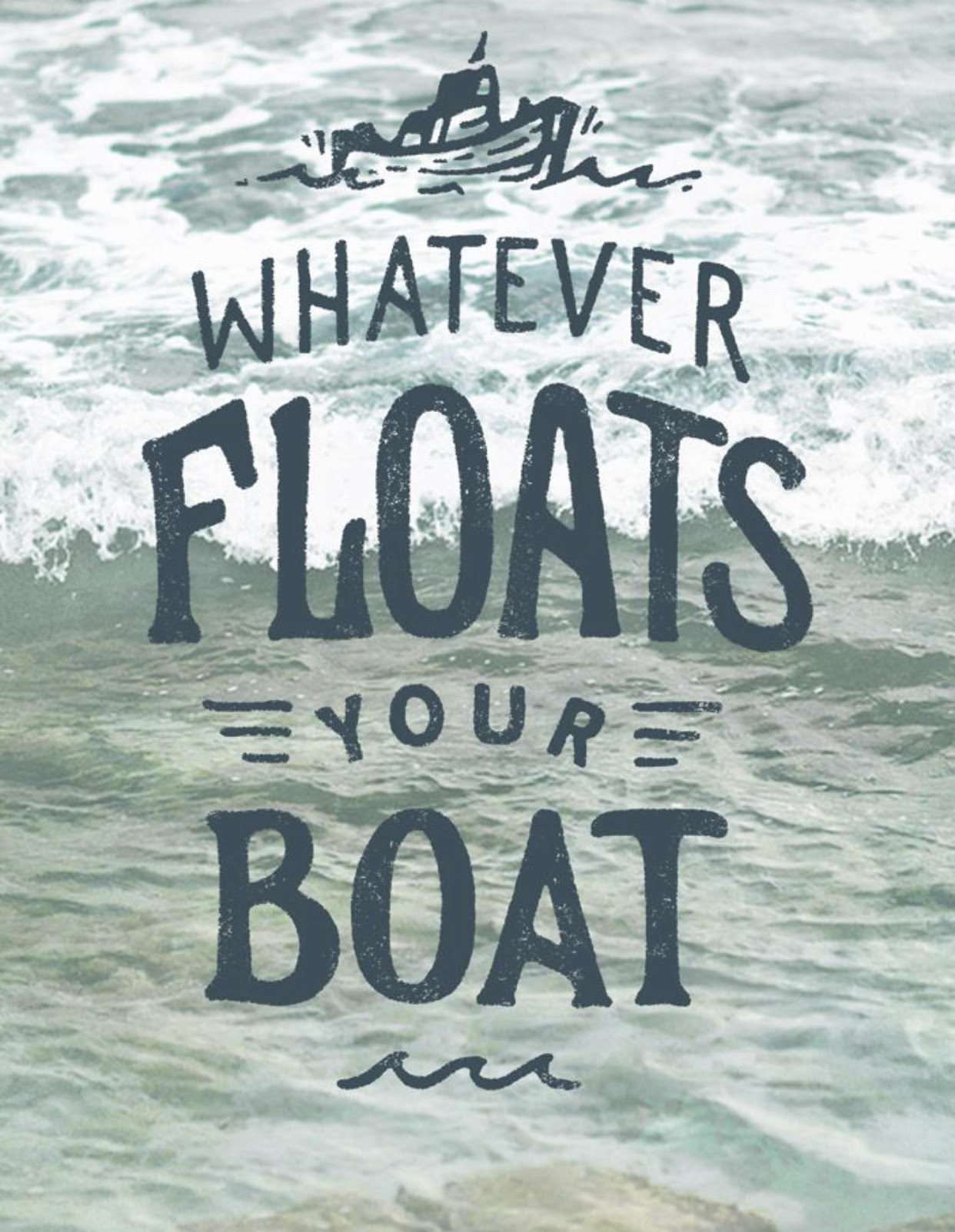 Perseverance“Shake It Off”
Acts 28
28 And when they were escaped, then they knew that the island was called Melita.2 And the barbarous people shewed us no little kindness: for they kindled a fire, and received us every one, because of the present rain, and because of the cold.
3 And when Paul had gathered a bundle of sticks, and laid them on the fire, there came a viper out of the heat, and fastened on his hand.4 And when the barbarians saw the venomous beast hang on his hand, they said among themselves, No doubt this man is a murderer, whom, though he hath escaped the sea, yet vengeance suffereth not to live.
5 And he shook off the beast into the fire, and felt no harm. 6 Howbeit they looked when he should have swollen, or fallen down dead suddenly: but after they had looked a great while, and saw no harm come to him, they changed their minds, and said that he was a god.
PHS
Sitting in Melita
28 And when they were escaped, then they knew that the island was called Melita.
P – PROMISE
Acts 27 24 Saying, Fear not, Paul; thou must be brought before Caesar: and, lo, God hath given thee all them that sail with thee.25 Wherefore, sirs, be of good cheer: for I believe God, that it shall be even as it was told me.
Acts 27 34 Wherefore I pray you to take some meat: for this is for your health: for there shall not an hair fall from the head of any of you. 
44 And the rest, some on boards, and some on broken pieces of the ship. And so it came to pass, that they escaped all safe to land.
P-Promise
Micah 5 2 But thou, Bethlehem Ephratah, though thou be little among the thousands of Judah, yet out of thee shall he come forth unto me that is to be ruler in Israel; whose goings forth have been from of old, from everlasting.
PHS
H-Hospitality
2 And the barbarous people shewed us no little kindness: for they kindled a fire, and received us every one, because of the present rain, and because of the cold.
PHS
S-Serving
3 And when Paul had gathered a bundle of sticks, and laid them on the fire, there came a viper out of the heat, and fastened on his hand.
S-Suffering
4 And when the barbarians saw the venomous beast hang on his hand, they said among themselves, No doubt this man is a murderer, whom, though he hath escaped the sea, yet vengeance suffereth not to live.
Jesus Shook it off!
Acts 2:24 Whom God hath raised up, having loosed the pains of death: because it was not possible that he should be holden of it.